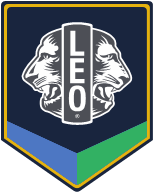 Motivaciónde los socios
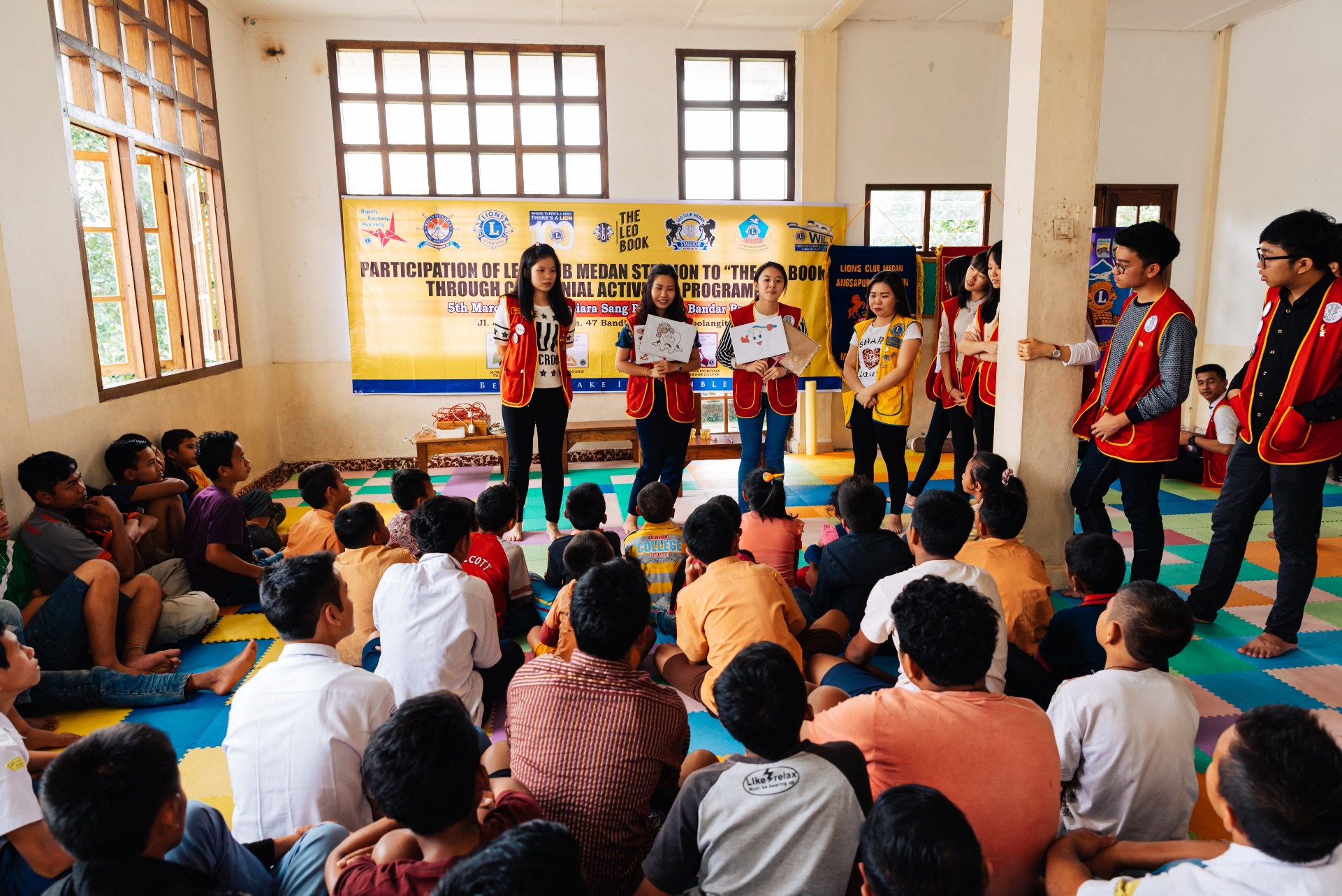 Objetivos de la sesión
Reconocer las diferencias entre la motivación extrínseca e intrínseca
Identificar tres componentes de la motivación intrínseca
Aumentar la motivación intrínseca entre los miembros del equipo
1
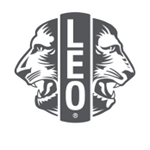 Daniel Pink
Escritora estadounidense
Experto en los campos de conducta, gestión, negocios
Autor de 
Drive: La sorprendente verdad sobre lo que nos motiva
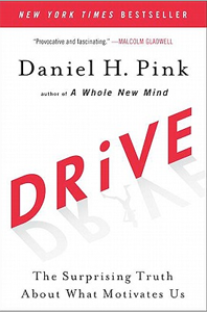 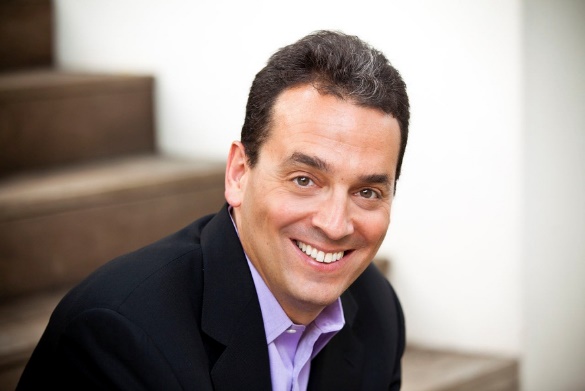 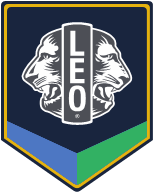 3
Motivación extrínseca/externa
La motivación a actuar como resultado de una recompensa o consecuencia externa tangibles.
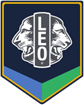 4
Motivaciónintrínseca/interna
La motivación a actuar como resultado del deseo interno o de la satisfacción de sí mismo que uno cree conseguirá de la acción.
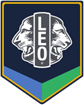 5
Externa frente a interna
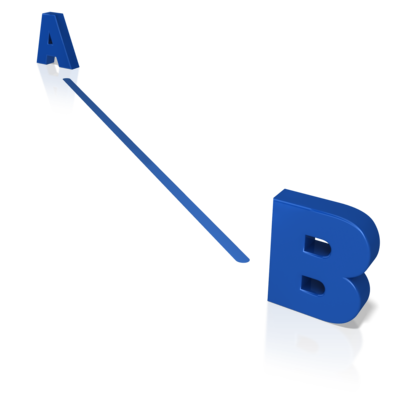 La externa es más eficaz cuando: 
El camino al logro ya está definido
La interna es más eficaz cuando:
El camino al logro requiere razonamiento y resolución de problemas
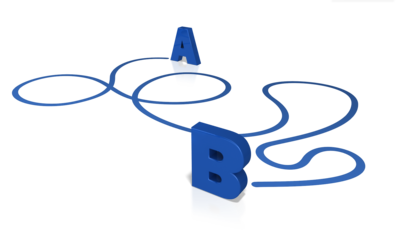 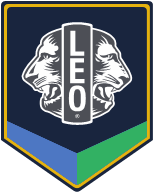 6
[Speaker Notes: Texto volteado]
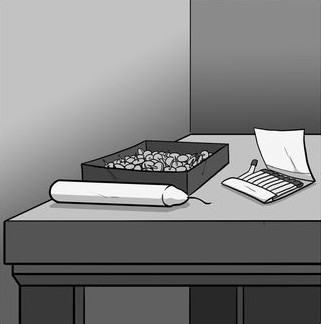 El problema de la vela de Duncker
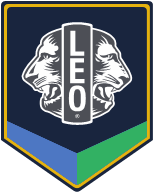 7
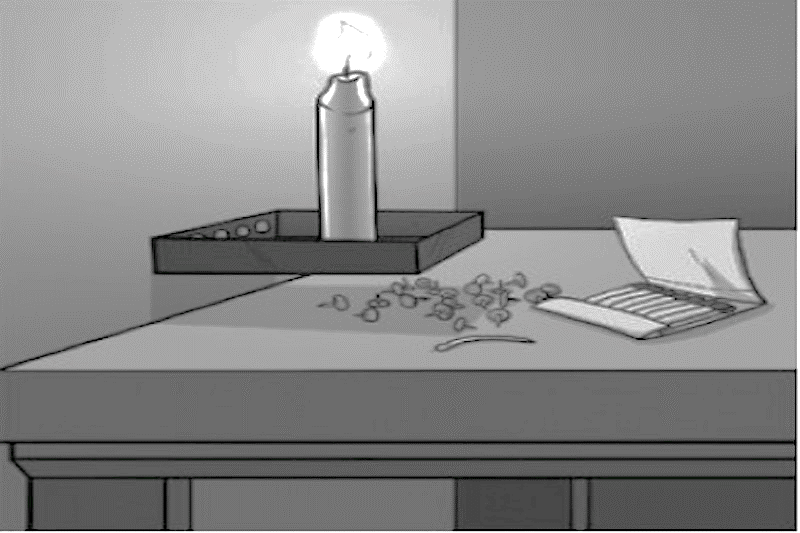 Solución
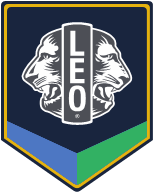 8
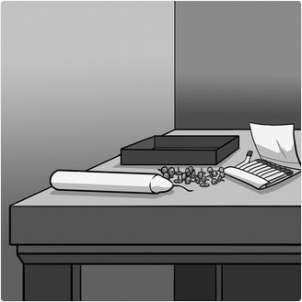 El problema de la vela de Duncker, segunda parte
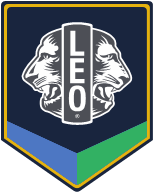 9
Componentes de la motivación interna
Dominio
Propósito
Autonomía
Motivación interna
10
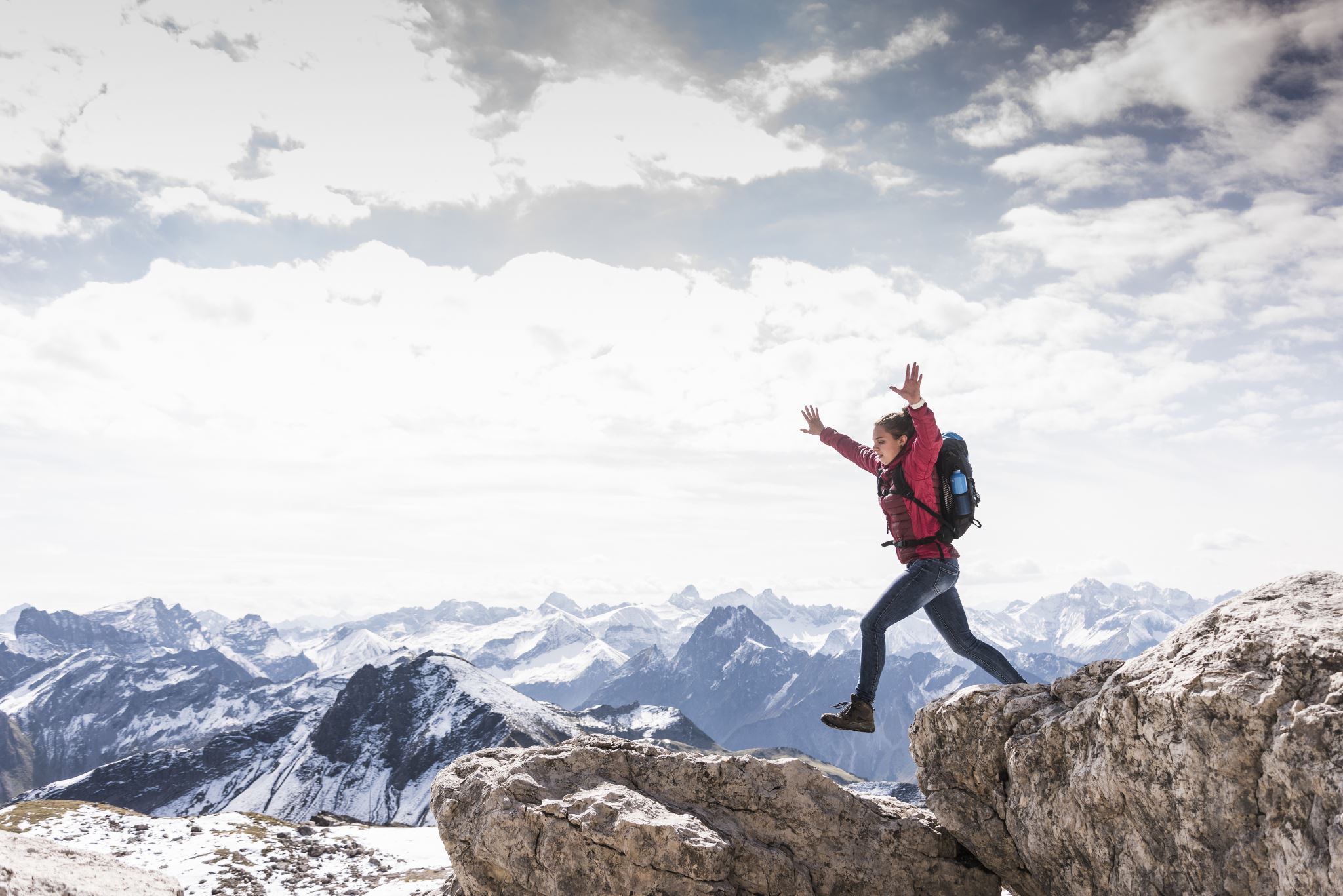 Autonomía:
El deseo de dirigirse a sí mismo en las acciones y conductas propias.
11
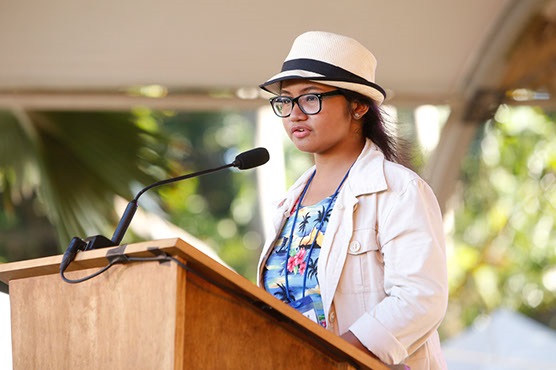 Dominio:
El deseo de mejorar continuamente las habilidades o desempeño propios.
12
Propósito:
El deseo de hacer una contribución y de ser parte de una causa más grande que uno mismo.
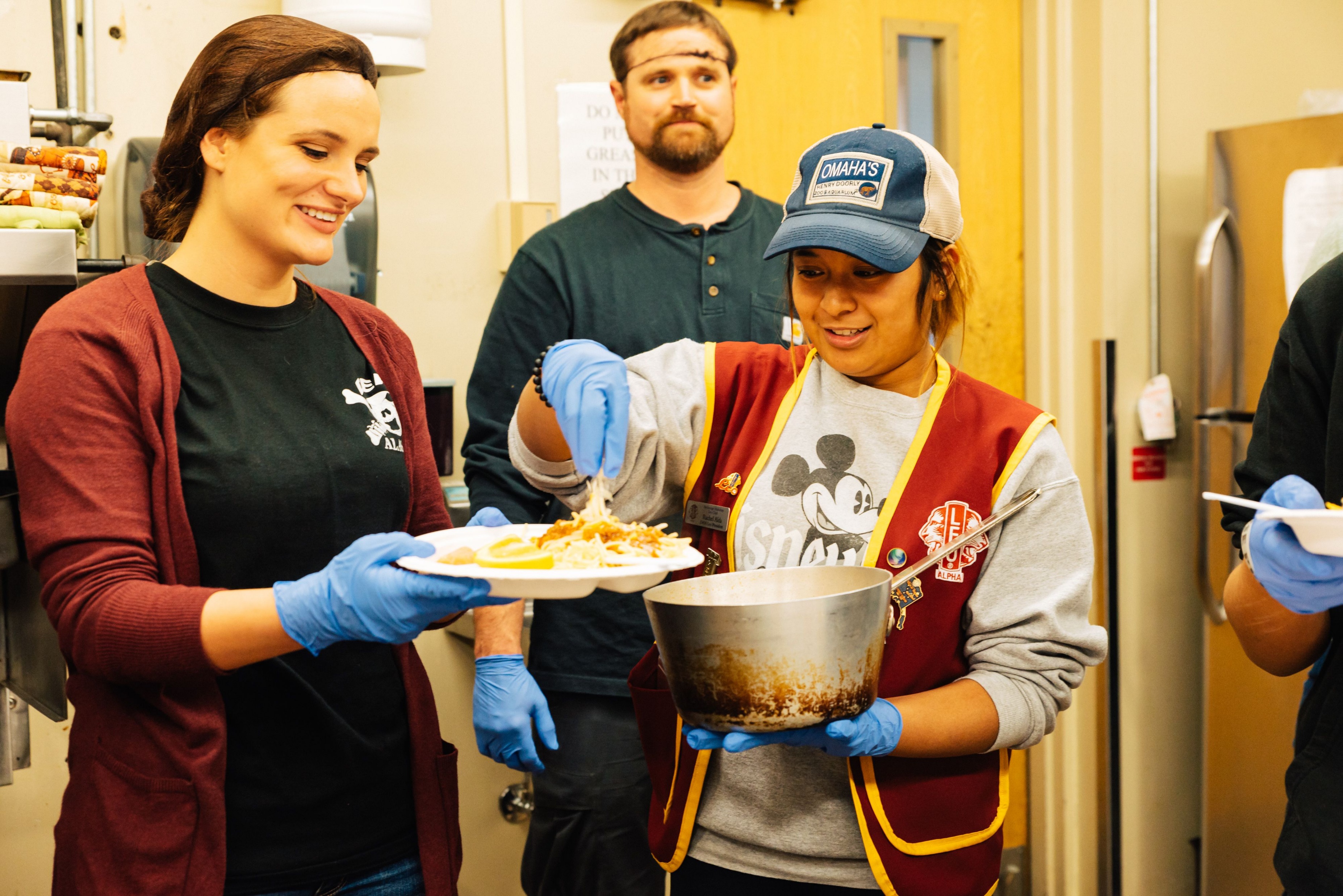 13
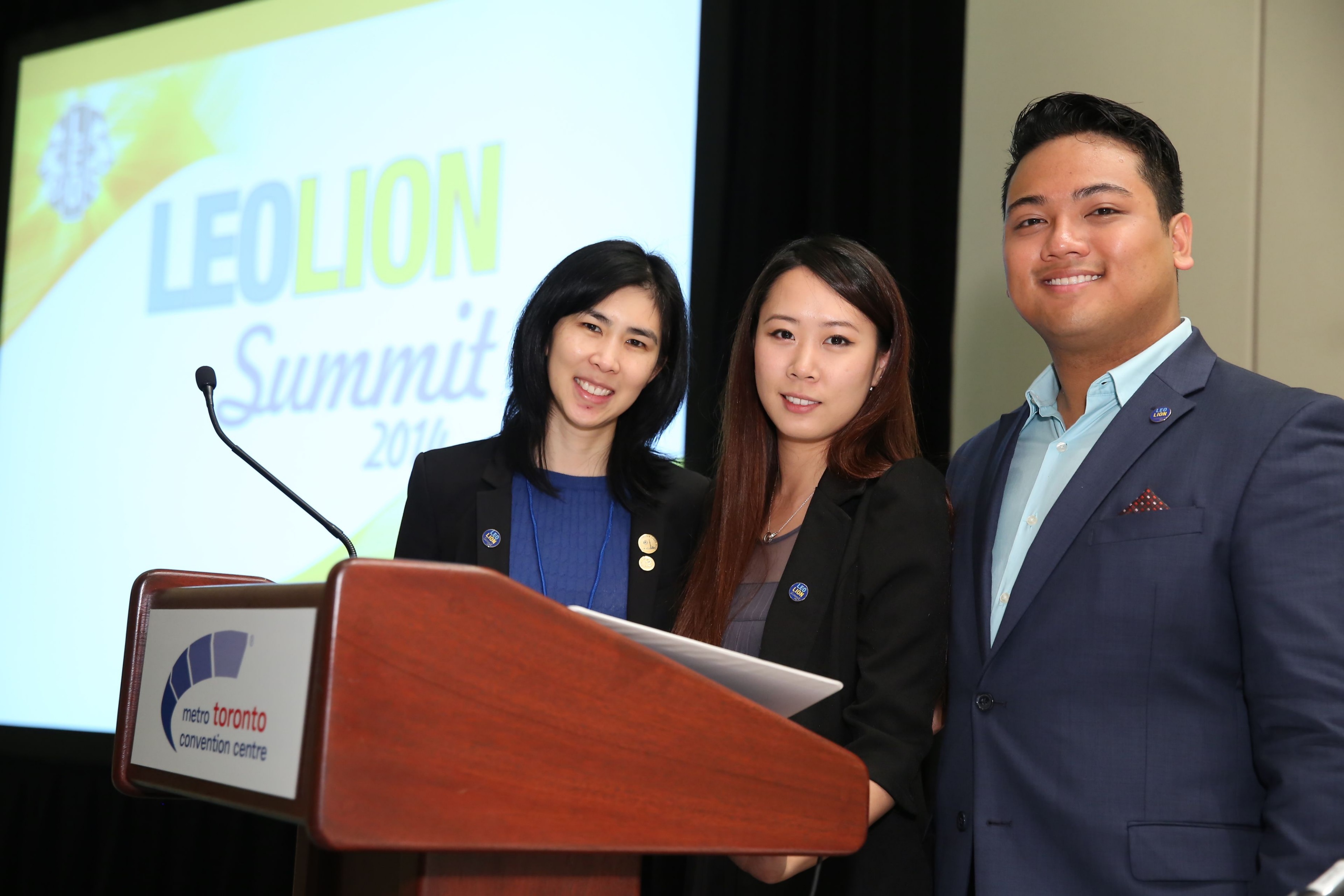 Formular propósitos personales
Define quien  es uno y qué huella se quiere dejar en el mundo.
14
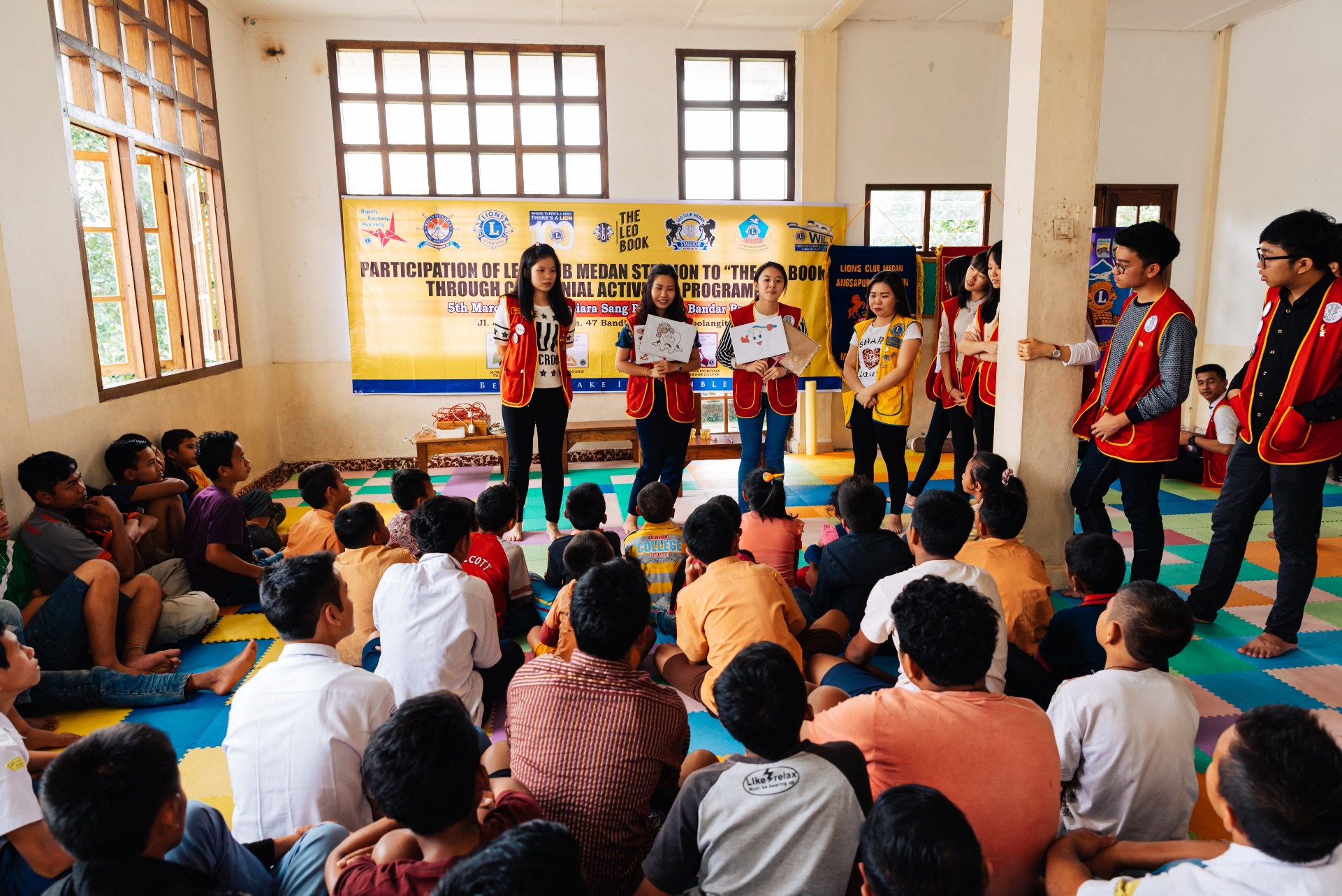 Objetivos de la sesión
Reconocer las diferencias entre la motivación extrínseca e intrínseca
Identificar tres componentes de la motivación intrínseca
Aumentar la motivación intrínseca entre los miembros del equipo
1